Integrating Coding into the General Education Classroom
Presenter: 
Crista Ponder
#gmsdPDexpo, #GMSDsuperpower.  

PLEASE GO AHEAD AND GET YOUR LAPTOP OUT
http://cponderresgmsd.weebly.com/
WHY INTEGRATE CODING IN MY CLASSROOM?
What does the phrase “coding your curriculum” mean to you?
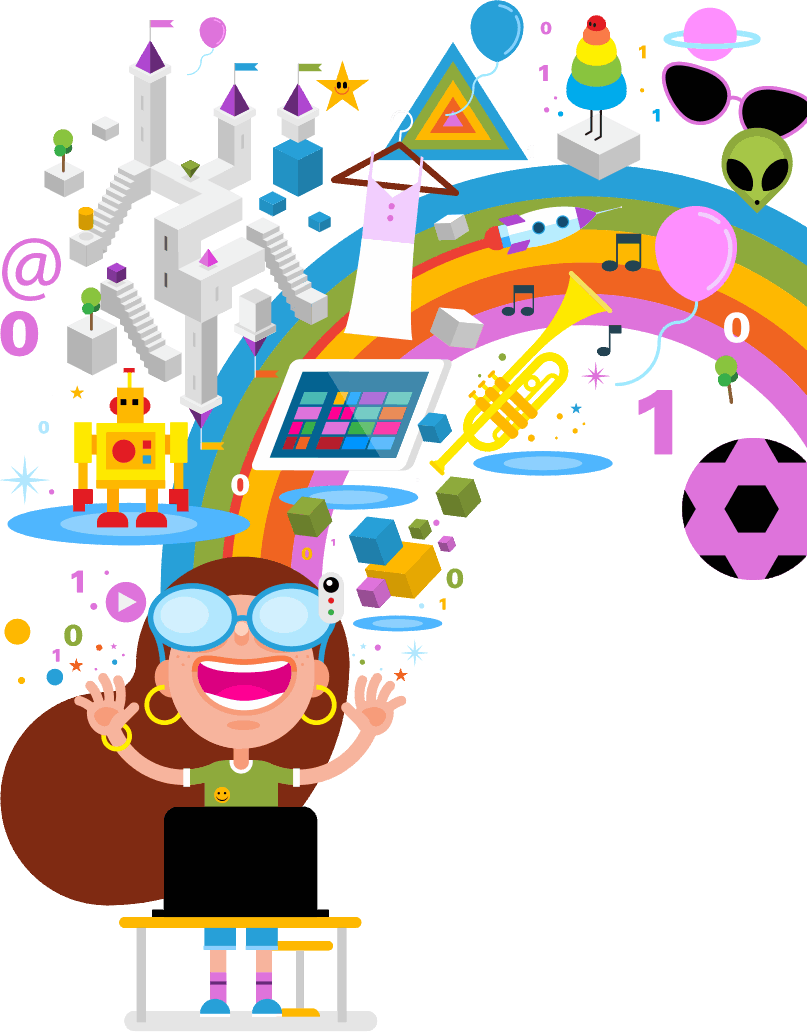 The Coded Curriculum
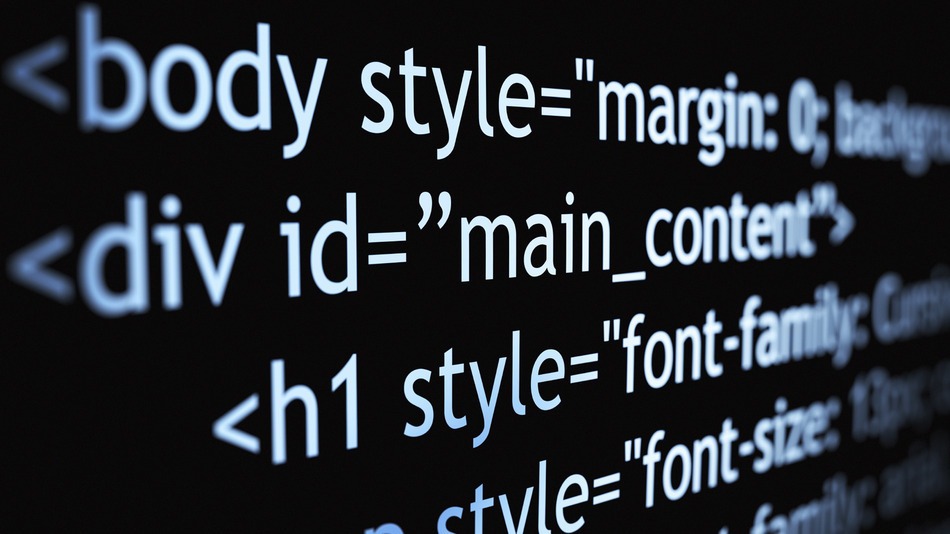 New to Coding?
These tutorials are written for students but I think they are a great place to start for any beginner
Course 1 from Code.org – Course 1 is for early readers. Students will create computer programs to help them learn to collaborate, develop problem-solving skills, and persist through difficult tasks. Recommended for grades K-1.
Course 2 from Code.org – Course 2 recommends this course for students who can read with no prior programming skills. Students will create computer programs to help them learn to collaborate, develop problem-solving skills, and persist through difficult tasks. Recommended for grades 2-5.
Course 3 from code.org - Course 3 is designed for students who have taken Course 2. Students will delve deeper into programming topics introduced in previous courses to create flexible solutions to more complex problems. By the end of this course, students create interactive stories and games they can share with anyone. Recommended for grades 4-5.
Course 4 from Code.org   Course 4 is designed for students who have taken Courses 2 and 3. Students will learn how to tackle puzzles with increased complexity as they learn how to combine several concepts when solving each challenge. By the time this Course is completed, students will be creating programs that let them showcase multiple skills, including for loops and functions with parameters. Recommended for grades 4-8.
Student Sample
Student sample
Educator Resources
Educator resource for Code.org

Learning.com – District Purchased website 
Username: your first initial and last name
Password: ChangeMe1 (you will be prompted to change)
District: Germantown
Social Studies and Math Resources
Scratch Social Studies Resources
Tynker Social Stuides Resources
Google CS-First
Algebra from Code. Org
Code programs
Resources for ELA
Want to tie in coding basics to reading? Well check out the following sites to help you:
Scratch Ed
Tynker Common Core Alignment
Edutopia article on Coding in the Common Core
Hour of Code Lesson Plans
Resources for Science
Scratch
Tynker
Tynker for Kids
Kodable
Learning.com
Code activities
Middle School CS in Science has partnered with the award-winning Project GUTS (Growing Up Thinking Scientifically) to deliver a middle school science program consisting of four instructional modules and professional development for the introduction of computer science concepts into science classrooms within the context of modeling and simulation. The goal of the program is to situate computer science practices and concepts within the context of life, physical, and earth sciences, and to prepare students to pursue formal, year-long courses in computer science during high school. CS in Science is based on a crosswalk identifying areas of overlap between the NGSS and Computer Science Teachers Association K-12 Computer Science Standards.
How are you Going to integrate Coding in your classroom?
Contact information:
http://cponderresgmsd.weebly.com/
Email: Crista.Ponder@gmsdk12.org
Follow me on Twitter @MrsPonder8th